ROUTINE HEALTH INFORMATION SYSTEMS
A Curriculum on Basic Concepts and Practice
MODULE 3:
Data Management Standards for Health Facility and Community Information Systems
SESSION 3:
RHIS Data Integration and Interoperability
The complete RHIS curriculum is available here: https://www.measureevaluation.org/our-work/ routine-health-information-systems/rhis-curriculum
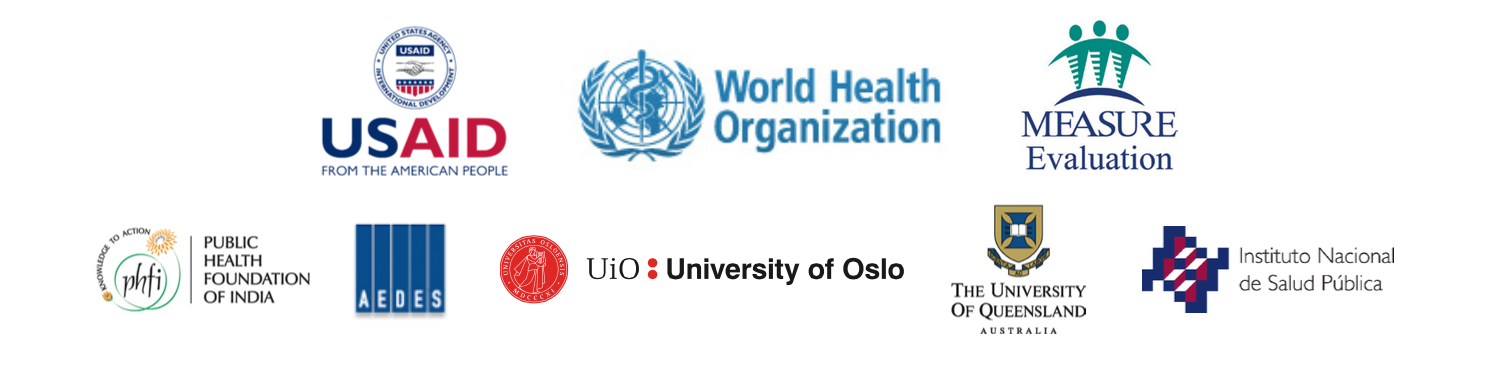 Learning Objectives and Topics Covered
Objectives
Understand the causes of RHIS data fragmentation
Know what integration and interoperability mean in the context of RHIS
Understand the key principles for RHIS data integration
Become familiar with some examples of systems interoperability
Topics Covered
Data fragmentation, integration, and interoperability
Principles of RHIS data integration
Country examples of data interoperability
RHIS Fragmentation
Fragmentation of RHIS refers to the absence, or underdevelopment, of connections among the data collected by the various systems and subsystems.
Source: Heywood, A. & Boone, D. (2015). Guidelines for RHIS data management standards. Chapel Hill, NC, USA: MEASURE Evaluation, University of North Carolina.
[Speaker Notes: One of the main reasons for deficient and centralized information management has been fragmentation of RHIS. National programs in many countries, often under donor pressure, have created separate program information systems tending to focus on a specific disease (e.g., diarrheal diseases), a specialized service (e.g., family planning), or a management subsystem (e.g., drug management) instead of addressing management functions in a comprehensive way. These program information systems have existed side by side with the general RHIS, which may be considered insufficient and incapable of delivering the data needed for program management. Although these separate systems have the potential to provide real information support for programmatic decisions and the quality of information they generate tends to be better than that of the general information system, redundancy in data collection, the presence of multiple report forms, and data transmission problems have made RHIS ever more chaotic and bothersome.]
HIS Fragmentation
Source: Adapted by MEASURE Evaluation from University of Oslo presentation
[Speaker Notes: One of the main reasons for deficient and centralized information management has been fragmentation of RHIS. National programs in many countries, often under donor pressure, have created separate program information systems tending to focus on a specific disease (e.g., diarrheal diseases), a specialized service (e.g., family planning), or a management subsystem (e.g., drug management) instead of addressing management functions in a comprehensive way. These program information systems have existed side by side with the general RHIS, which may be considered insufficient and incapable of delivering the data needed for program management. Although these separate systems have the potential to provide real information support for programmatic decisions and the quality of information they generate tends to be better than that of the general information system, redundancy in data collection, the presence of multiple report forms, and data transmission problems have made RHIS ever more chaotic and bothersome.]
Causes of Fragmentation
What Is “Integration” of the Health System?
The act of forming, coordinating, or blending several subsystems into a functioning or unified whole
The ultimate purpose is to create a health system where integrated service delivery leads to holistic health improvements
[Speaker Notes: Before showing this slide, have a discussion with the participants about what integration means to them.]
First Initiative (2005-2008): Health Metrics Network
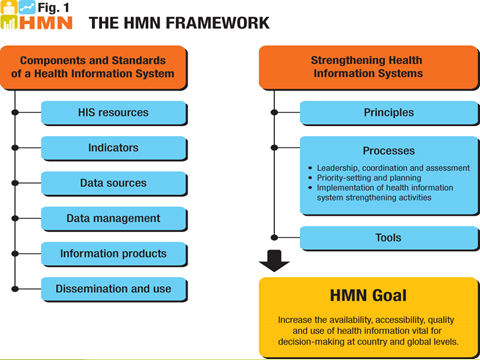 [Speaker Notes: Health Metrics Network (HMN) was launched in 2005 to help Ministries of Health, stakeholders, and partners improve global health by improving the availability and use of health information to advance evidence-informed decision making. HMN is the first global health partnership that focuses on two core requirements of health system strengthening in low- and low-middle income countries: first, to address a vision of an integrated information system that embraces the health system and its component parts as a whole, moving beyond specific diseases and programs; and second, to draw attention to and invest in country leadership and ownership in strengthening health information management and use. In order to meet these requirements and advance global health, it has become clear that there is an urgent need to develop a common view and align partners around a common plan to develop country health information systems.]
Key Principles of RHIS Integration
Standardization of indicators and data collection systems across all RHIS data sources
Advocacy and awareness-raising of the benefits of an integrated RHIS by good governance and leadership
Long-term capacity building on data management and information use
Development of appropriate solutions based on information and communications technology (ICT), such as interoperability and creation of a data warehouse. (See Module 8, Sessions 2 and 4.)
[Speaker Notes: The heart of an integrated RHIS architecture is a standards-based data management system that enables data to be integrated from divergent sources (e.g., individual records, service records, resource records, population surveys, civil registration, and census) and that makes these data available for analysis and use across stakeholder groups and through all levels of the health system. In developing such a system, four key processes must be considered and addressed both at national and subnational levels.]
Best Practices
Standard Indicators and Data Sets 
Agreeing on and developing standard indicators and related data sets is an essential first step in developing an integrated RHIS.

Beneficiary-Centered Integration
Integration of paper records
Integration of electronic records

Facility-Level Integration
Summary reports from different programs are combined into one integrated monthly facility report

System-Level Integration
Integration of the RHIS
Interoperability of data sources
Integrated data warehouse
[Speaker Notes: Beneficiary-Centered Integration
Integration of Paper Records: A beneficiary- or client-centered integration starts at the client interface and promotes the use of integrated data collection tools.
Integration of Electronic Records 
Facility-level Integration
Paper summary reports from various services provided (e.g., for maternal health, growth monitoring, HIV and AIDS, malaria, and TB) are combined into one integrated monthly facility report, for which the officer in charge of the facility is responsible.
System-Level integration
Integration of the RHIS: 
Should be based on an integrated health system model
Good example is the enterprise architecture (EA) model (see Module 8, Session  1)
Interoperability of data sources: see Module 8, Session 2
Integrated Data Warehouse: A data warehouse is a database used for reporting and data analysis, a central repository of data created by integrating data from one or more disparate sources (see Module 8. Session 4).]
Examples of Interoperability
Linking health management information system (HMIS) with a census:
Coverage rates
Linking logistical management information system (LMIS) and HMIS:
Relationship between stockouts and services
Composite indicators, such as couple years of protection (CYP)
Linking HRIS and HMIS
Workload analysis (patient visits per doctor)
An Example of System Interoperability in Morocco
Linking Family Planning Service Data with Census Data
Intervention: Restructuring maternal and child health (MCH)/family planning (FP) facility-based information system
Before linking RHIS and census data, the only contraceptive prevalence rates available to the MOH were national estimates from DHS, every 5 years 
After linkages, calculations from RHIS data provided the needed annual district- and national-level contraceptive prevalence rate estimates
An Example of System Interoperability in Eritrea
Linking LMIS and HMIS Data for
Improved Use of Information

Intervention: General restructuring of the facility-based RHIS
Before the improved RHIS, vaccine stockouts went unreported
After linking LMIS and HMIS, vaccine stockouts could be monitored monthly, and the relationship between stockouts and children vaccinated could be tracked
Evidence of an elevated stockout percentage alerted MOH to request additional vaccines from donors
ROUTINE HEALTH INFORMATION SYSTEMS
A Curriculum on Basic Concepts and Practice
This presentation was produced with the support of the United States Agency for International Development (USAID) under the terms of MEASURE Evaluation cooperative agreement AID-OAA-L-14-00004. MEASURE Evaluation is implemented by the Carolina Population Center, University of North Carolina at Chapel Hill in partnership with ICF International; John Snow, Inc.; Management Sciences for Health; Palladium; and Tulane University. The views expressed in this presentation do not necessarily reflect the views of USAID or the United States government.
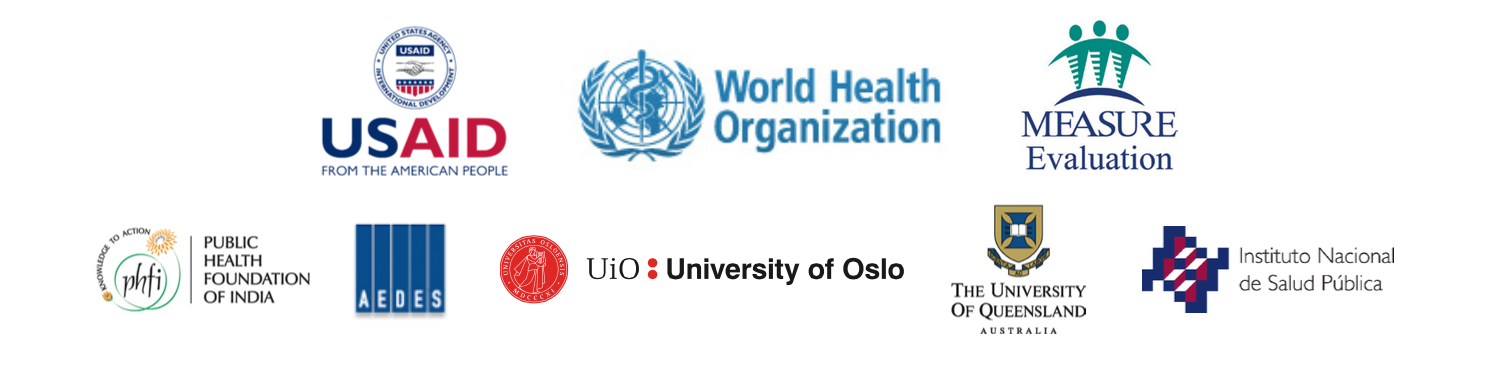